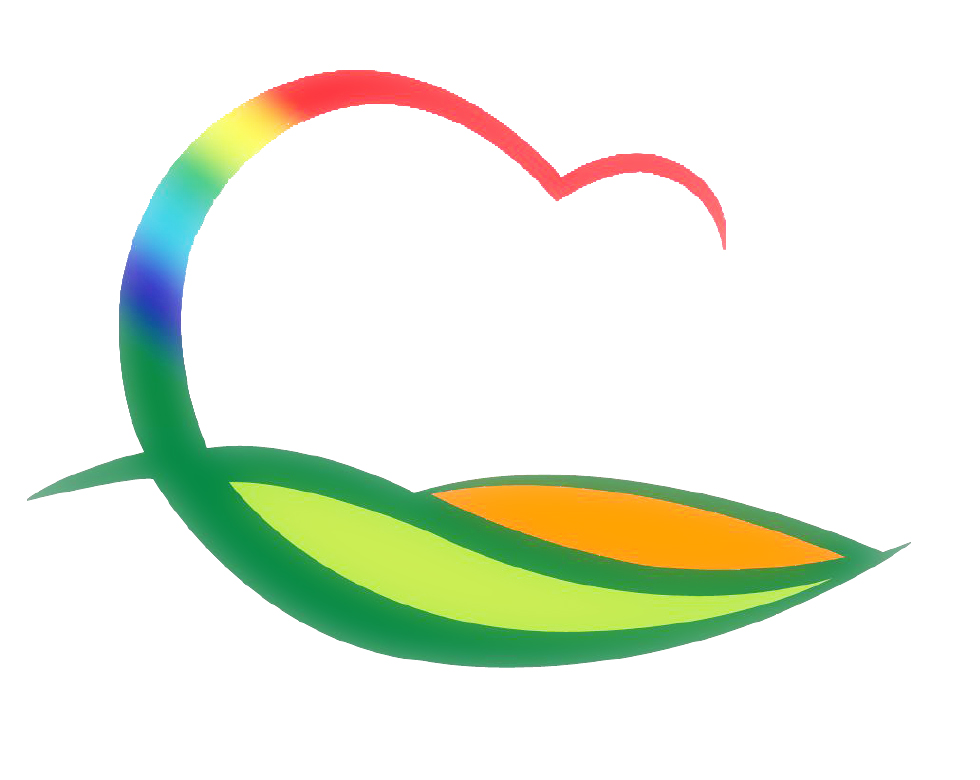 민  원  과
2-1. 추석명절 대비 군청사 안전점검 실시
기  간 : 9. 22.(화) ~ 9. 25.(금)
대  상 :  본청 및 의회동 시설물, 설비 등
전기, 소방, 승강기, 가스, 작동기능점검
2-2. 지적재조사 황산지구 토지소유자 경계협의 
대  상 : 학산면 황산리 일원 / 1,073필지
토지소유자 경계협의 등